«Загадки про овощи фрукты»
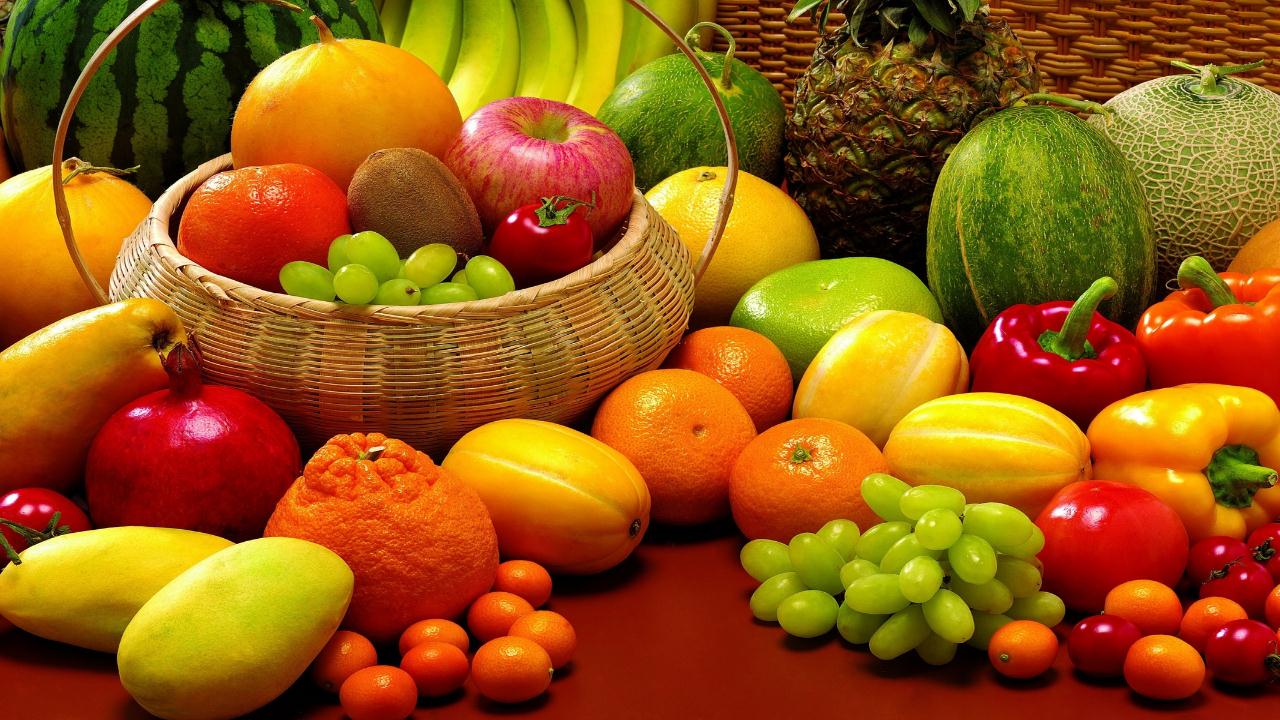 Подготовила старший воспитатель МАДОУ ЦРР – Д/С № 33 Болдырева Е. Р.
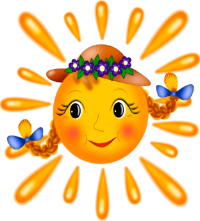 Семьдесят одежек
и все без застежек
(Капуста)
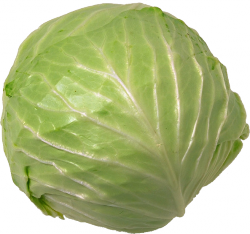 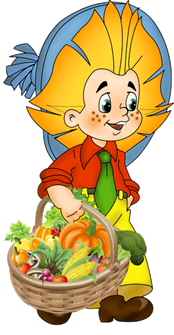 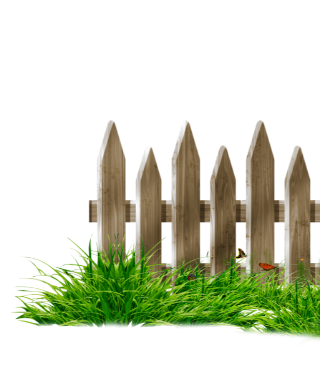 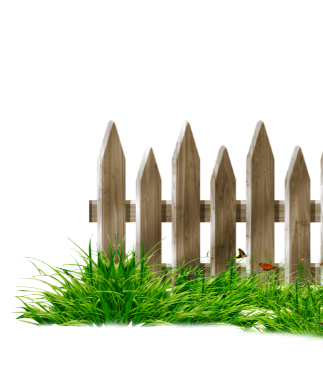 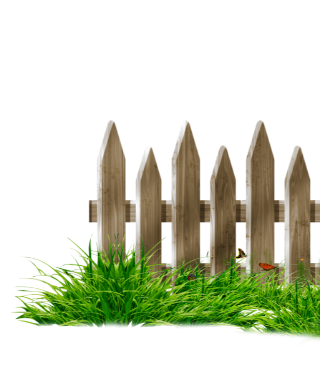 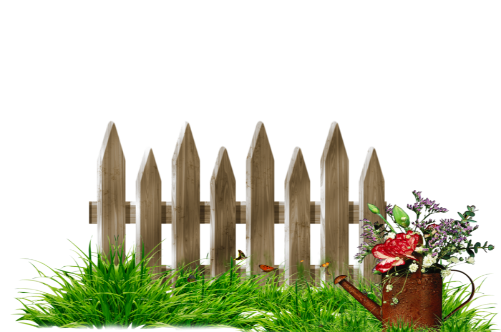 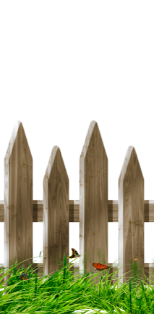 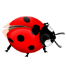 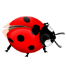 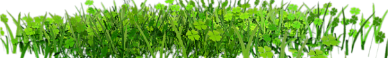 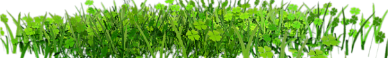 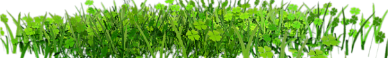 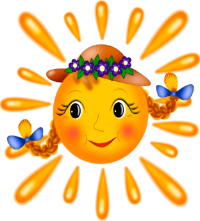 Красна девица
Сидит в темнице,
А коса на улице.                                 
(Морковь)
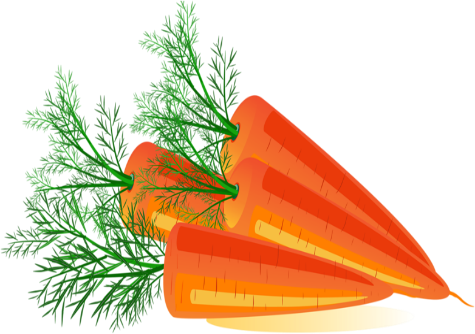 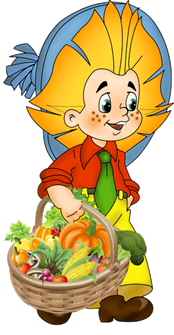 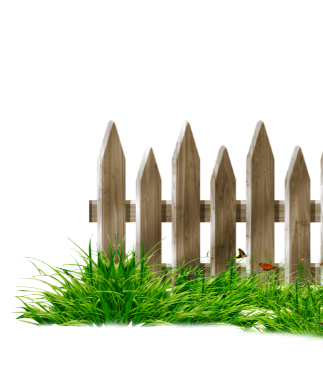 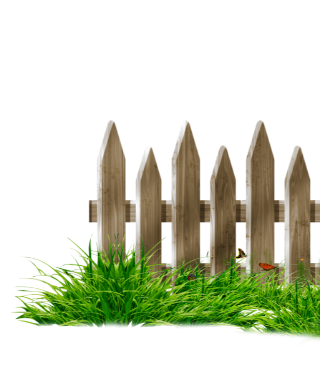 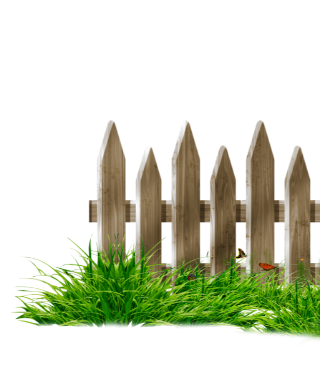 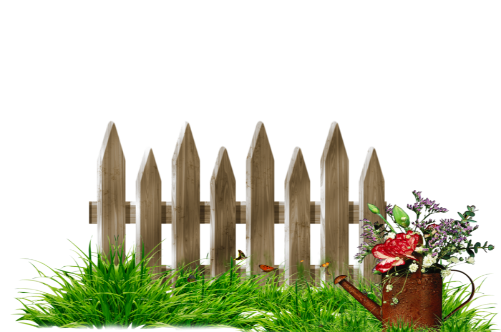 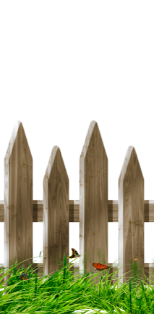 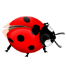 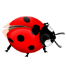 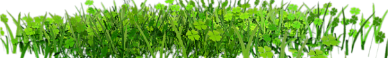 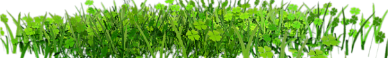 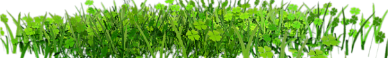 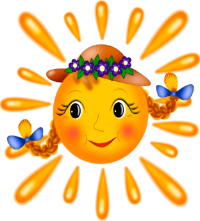 И зелен, и густ на грядке вырос куст.
Покопай немножко: под кустом ...
(Картошка)
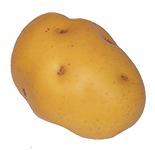 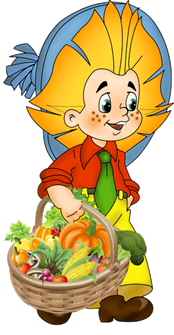 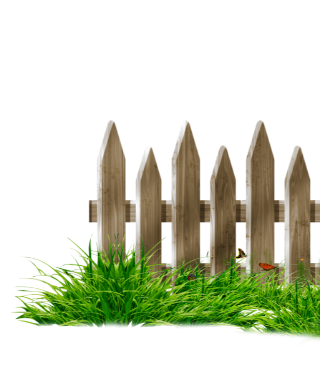 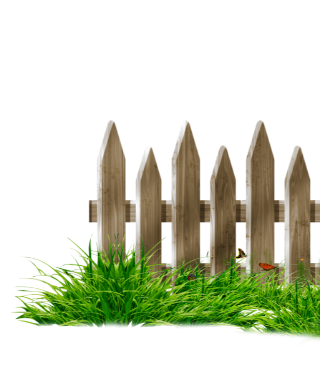 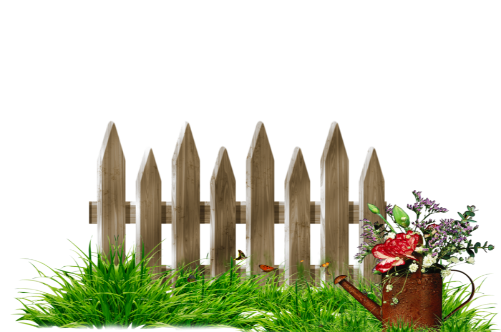 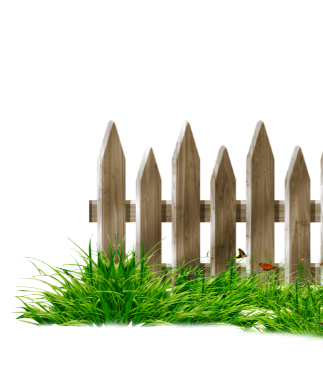 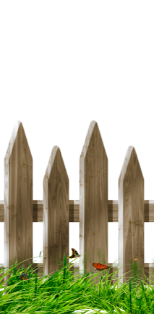 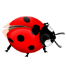 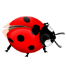 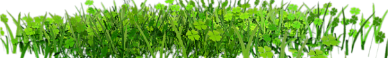 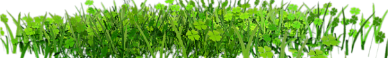 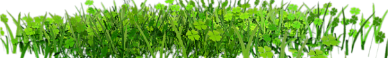 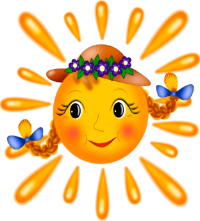 Сидит дед, в шубу одет,
Кто его раздевает,

Тот слезы проливает.
(Лук)
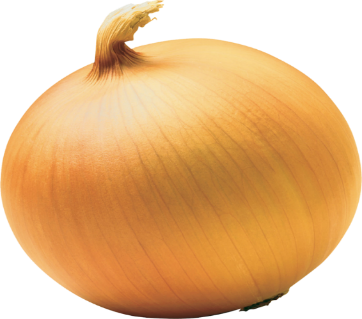 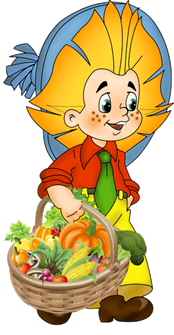 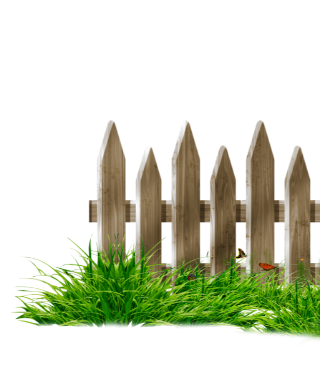 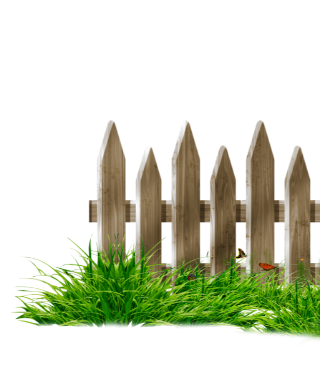 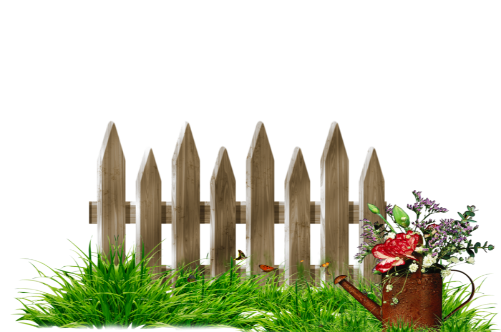 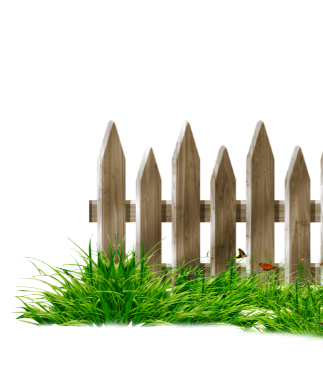 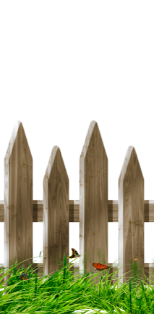 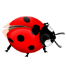 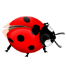 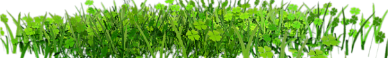 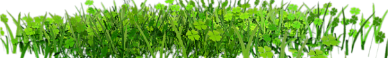 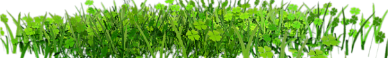 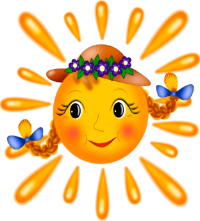 Хотя я сахарной зовусь,
Но от дождя я не размокла,
Крупна, кругла, сладка на вкус,
Узнали вы, кто я? ...
(Свекла)
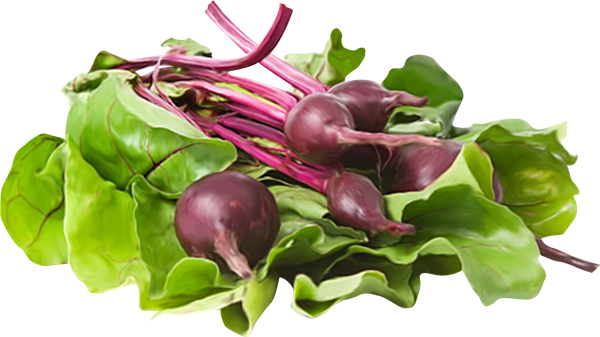 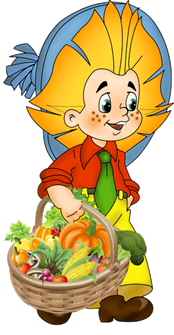 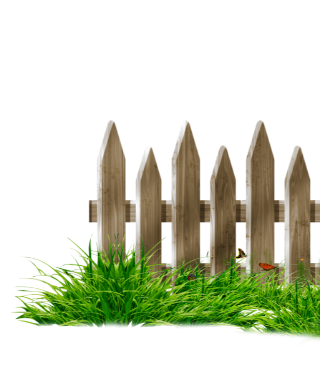 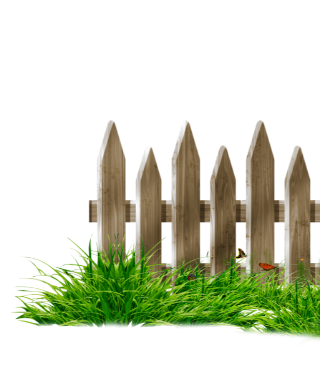 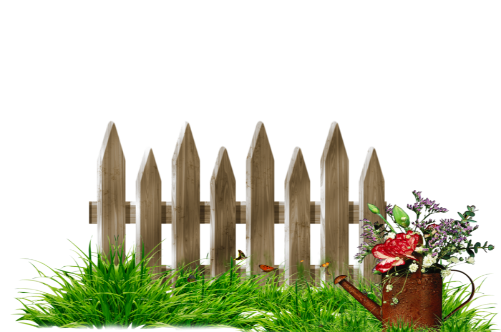 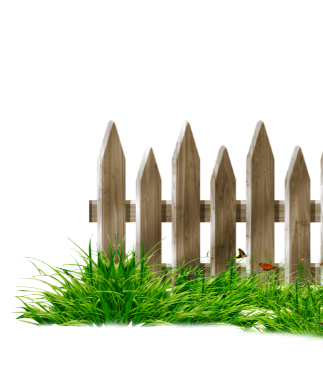 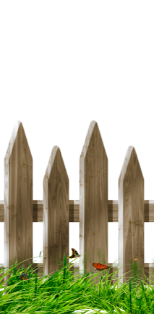 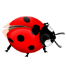 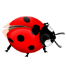 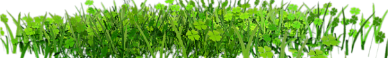 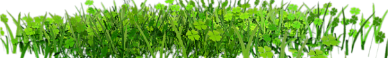 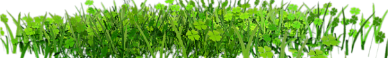 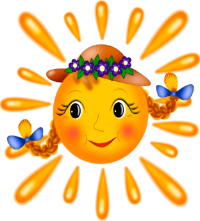 Золотая голова - велика, тяжела.
Золотая голова - отдохнуть прилегла.
Голова велика, только шея тонка.
(Тыква)
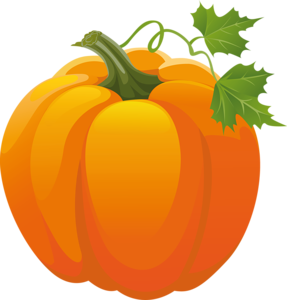 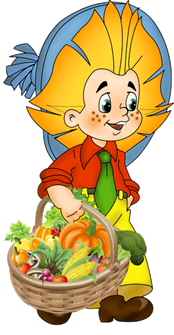 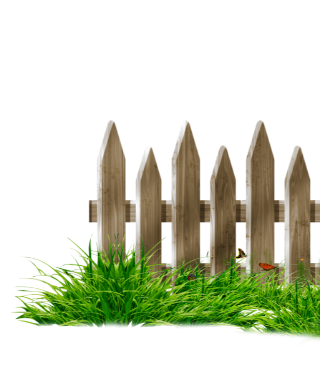 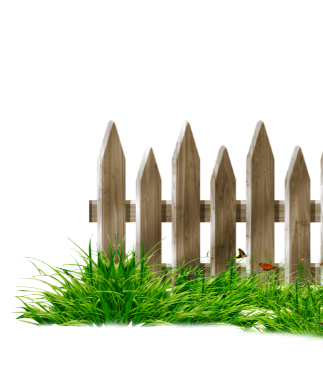 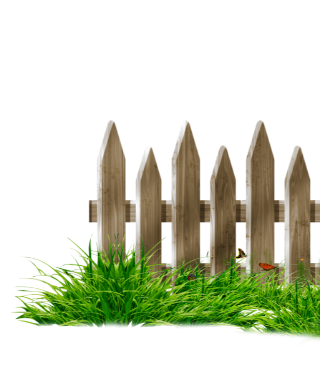 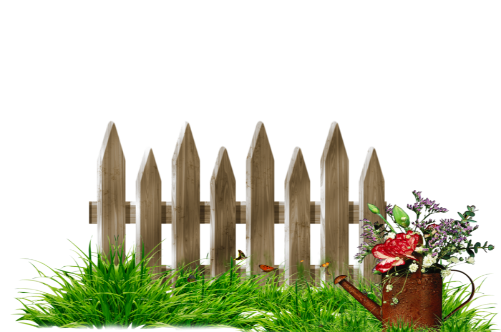 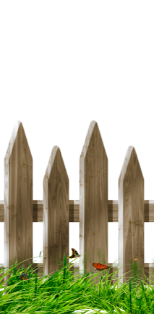 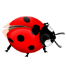 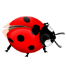 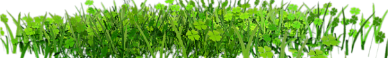 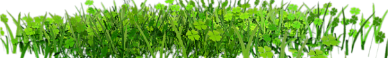 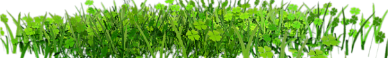 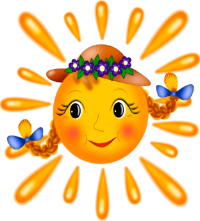 Как на нашей грядке
Выросли загадки
Сочные да крупные,
Вот такие круглые.
Летом зеленеют,
К осени краснеют.
(Помидоры)
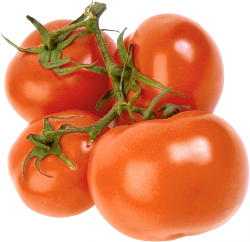 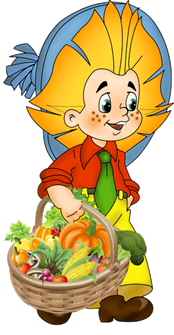 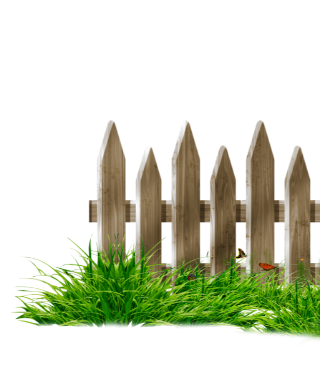 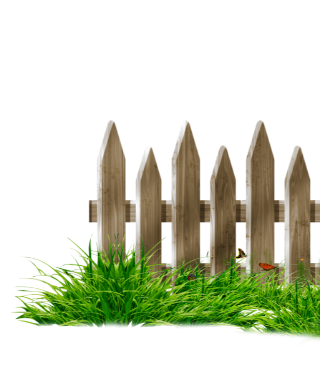 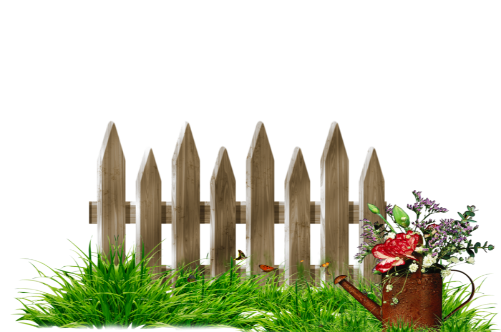 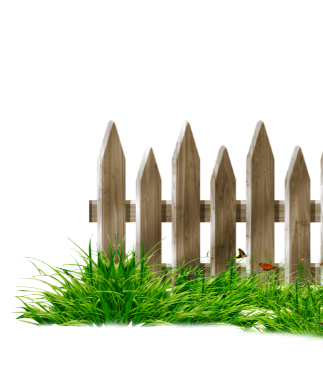 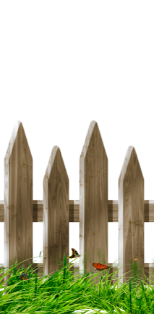 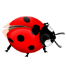 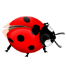 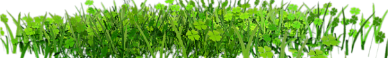 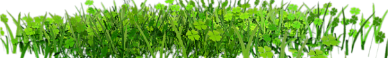 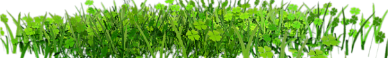 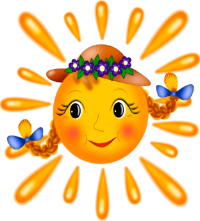 Голова на ножке, 

В голове горошки.
(Горох)
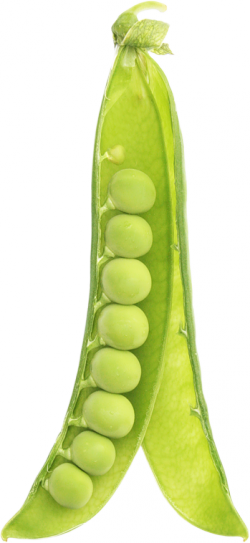 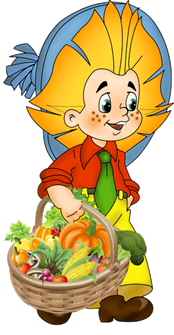 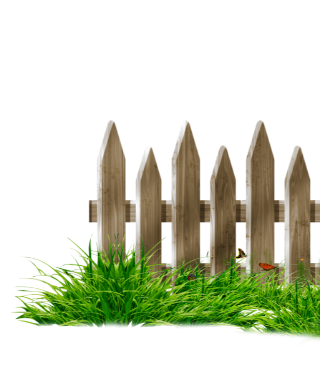 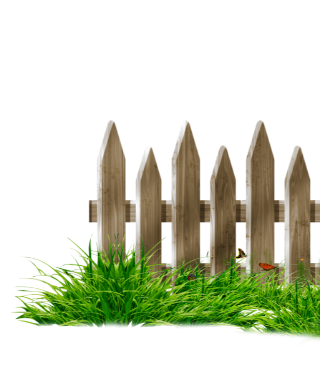 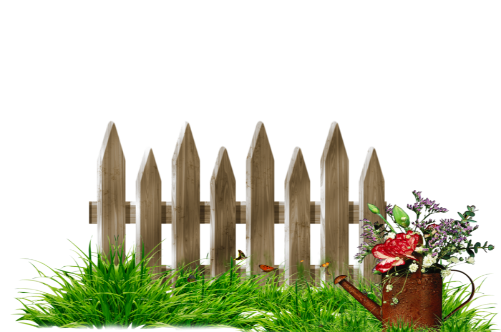 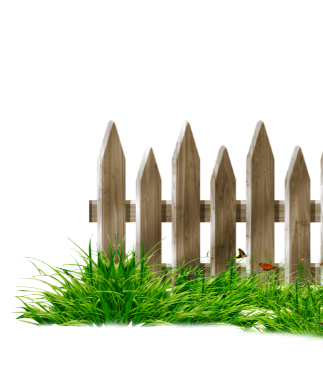 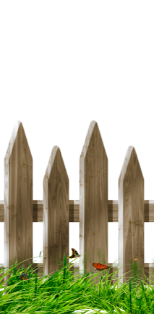 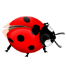 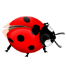 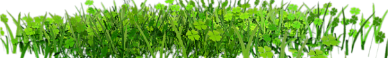 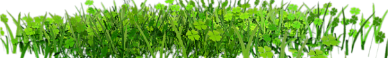 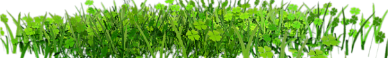 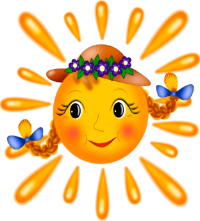 Наши поросятки выросли на грядке,
К солнышку бочком, хвостики крючком.
Эти поросятки играют с нами в прятки.
(Огурцы)
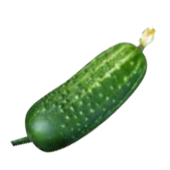 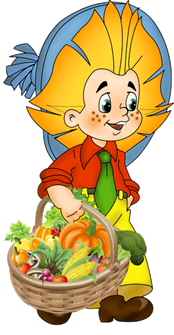 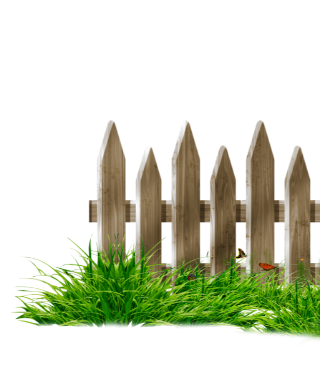 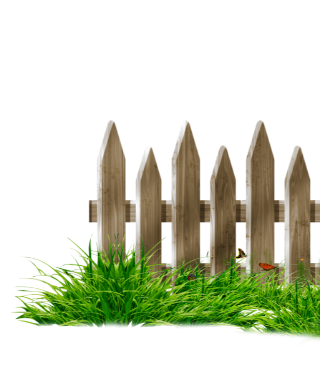 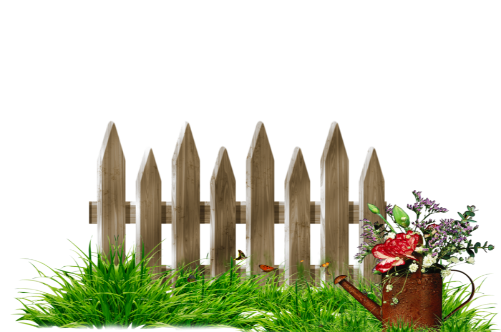 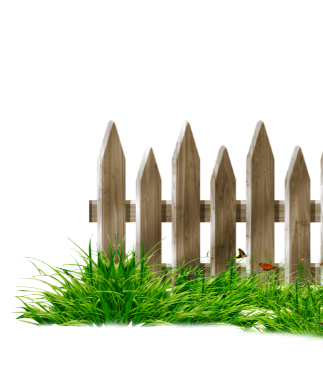 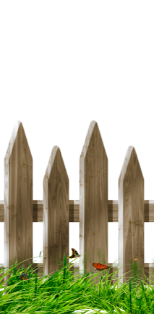 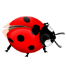 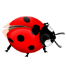 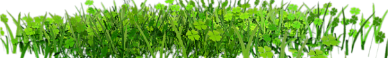 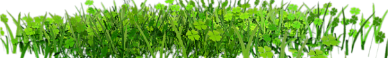 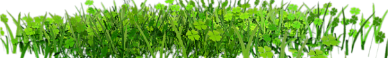 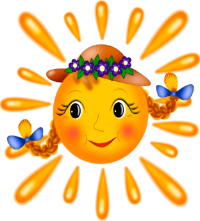 К нам приехали с бахчи
Полосатые мячи.
(Арбуз)
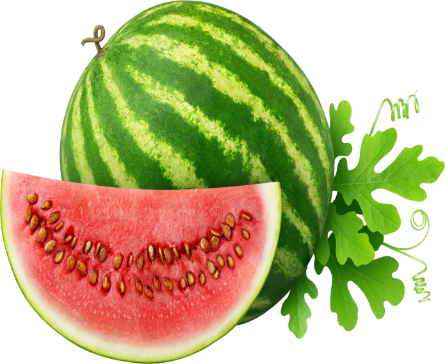 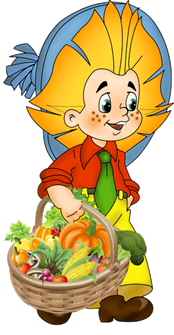 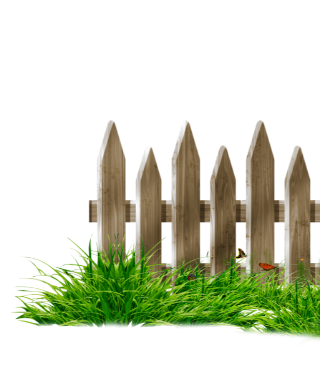 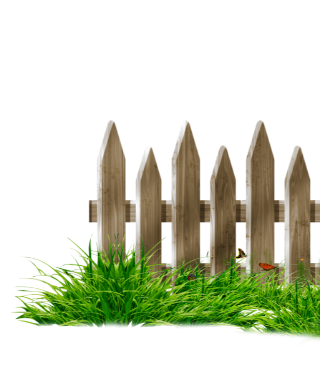 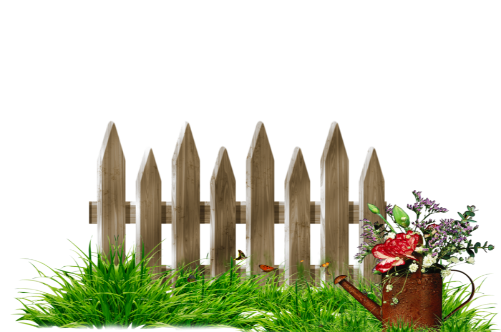 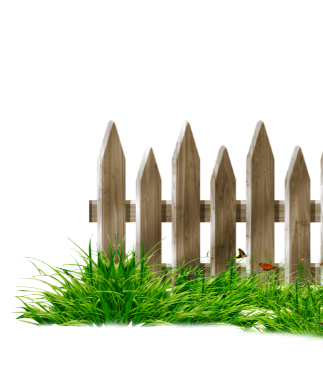 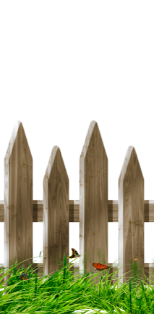 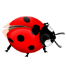 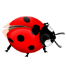 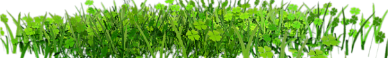 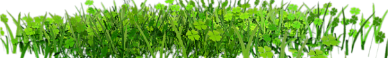 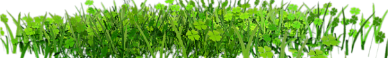 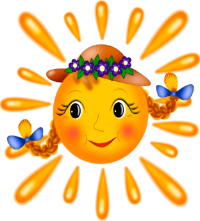 Была зеленой маленькой,
Потом я стала аленькой,
На солнце почернела я,
И вот теперь я спелая. 
(Вишня)
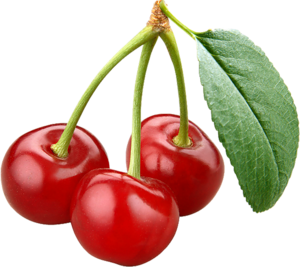 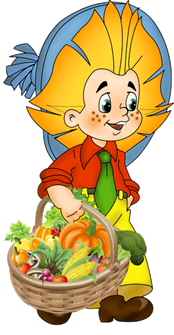 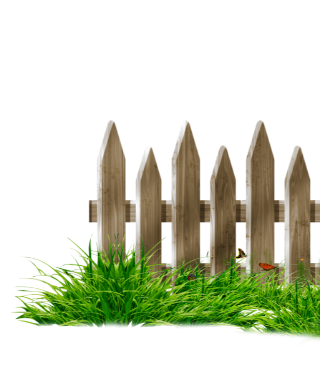 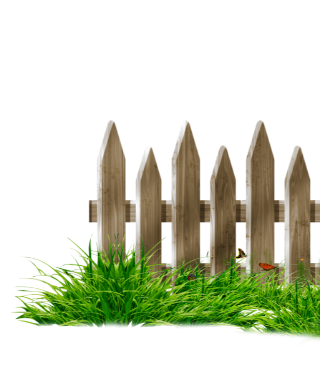 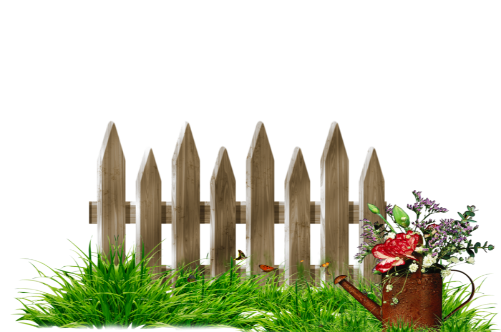 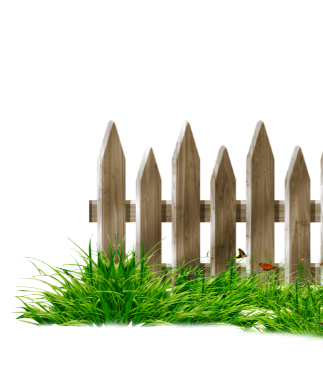 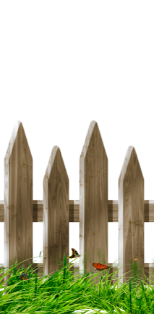 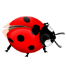 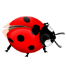 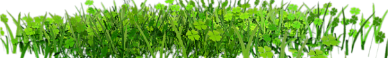 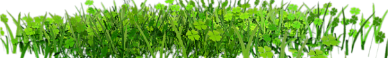 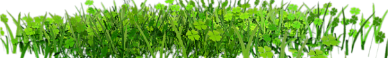 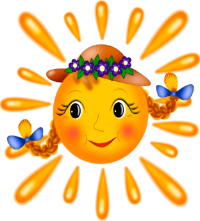 Само с кулачок, красный бочок,
Потрогаешь - гладко, откусишь - сладко.
(Яблоко)
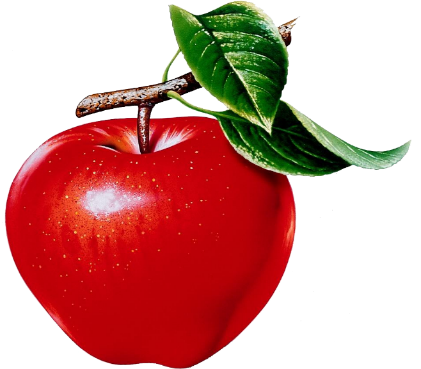 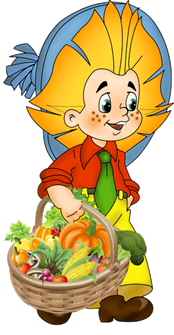 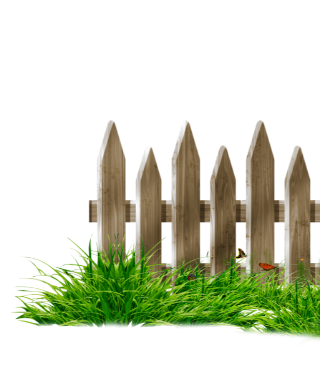 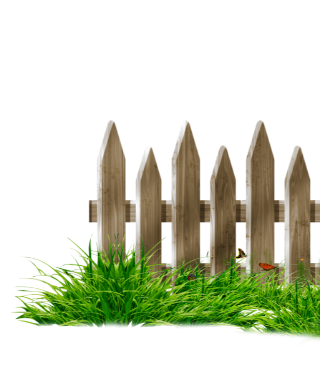 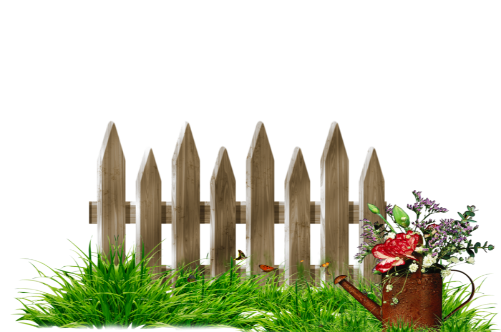 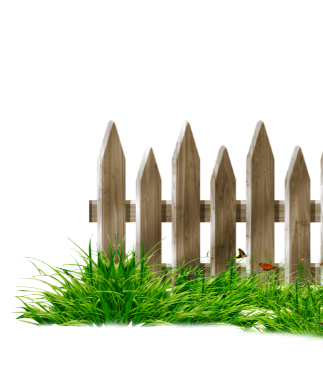 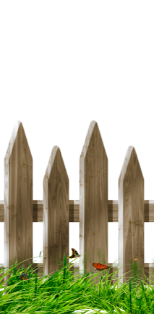 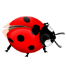 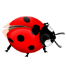 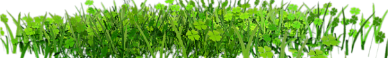 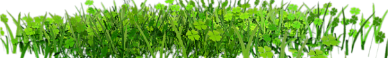 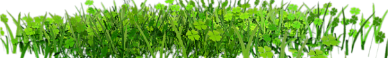 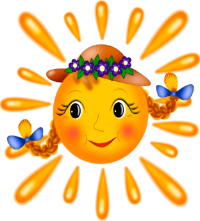 В сенокос - горька,
А в мороз - сладка,
Что за ягодка?
(Калина)
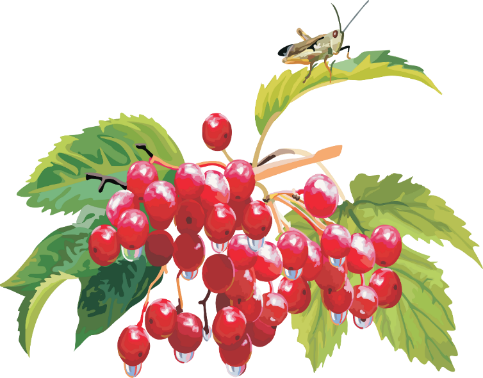 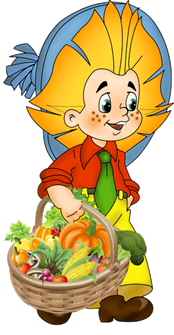 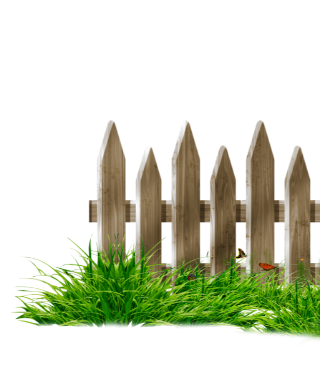 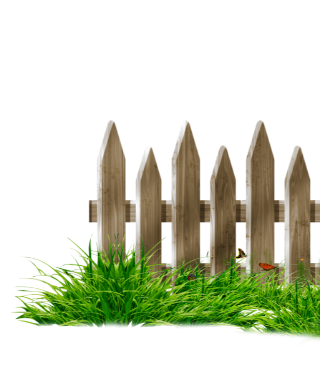 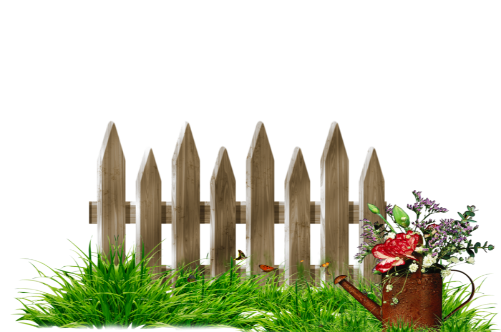 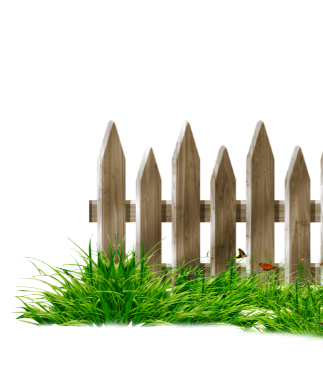 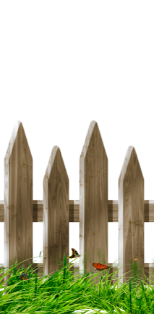 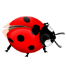 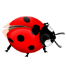 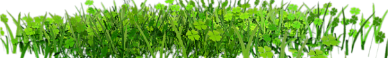 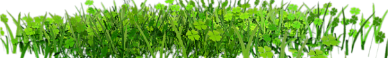 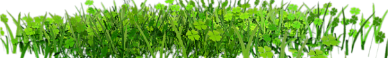 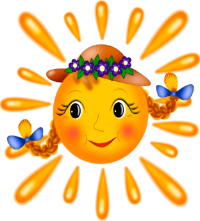 Синий мундир, белая подкладка,
В середине - сладко.
(Слива)
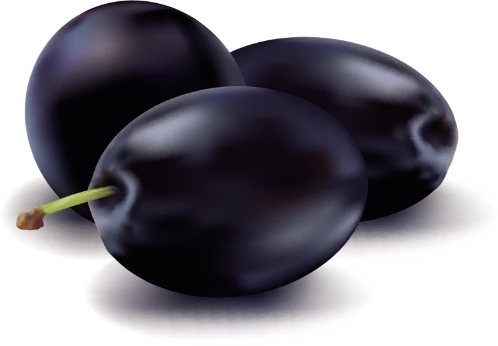 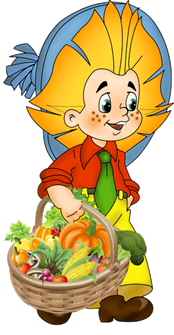 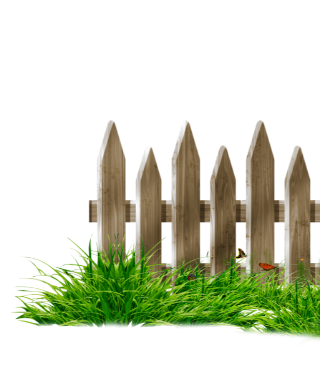 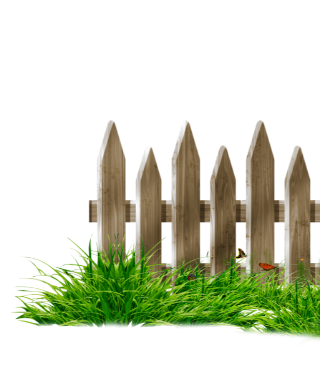 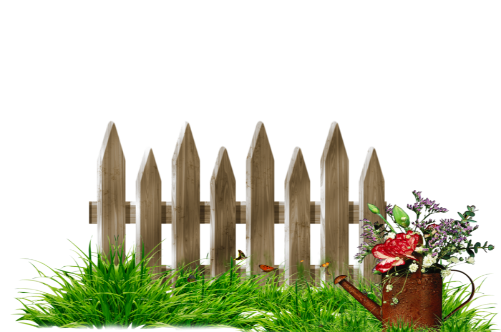 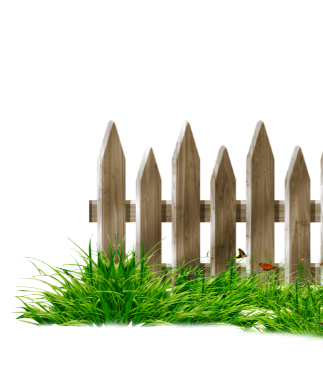 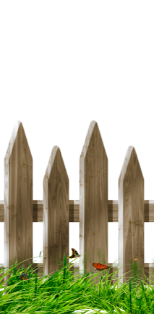 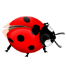 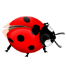 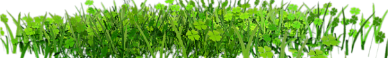 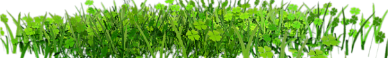 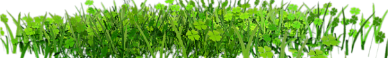 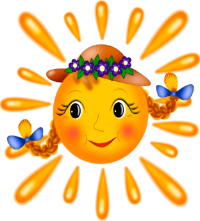 Все о ней боксеры знаютС ней удар свой развивают.Хоть она и неуклюжа,Но на фрукт похожа.(Груша)
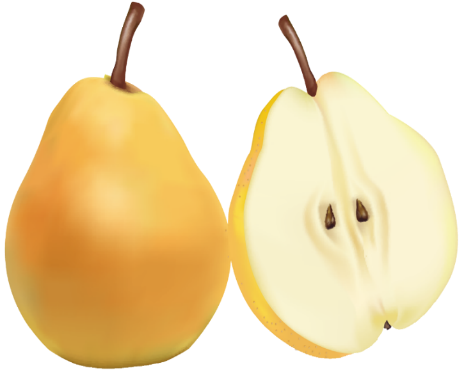 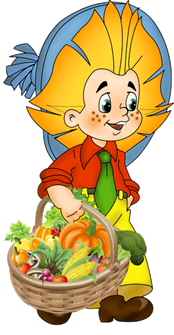 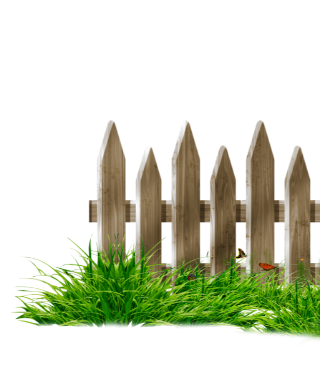 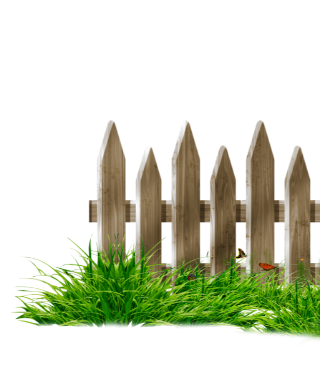 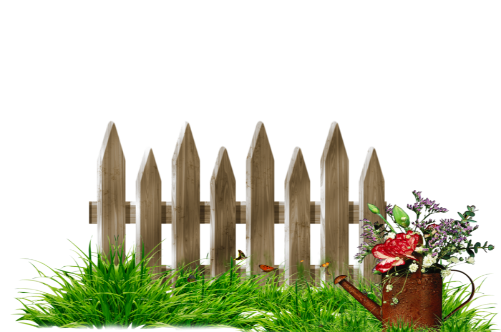 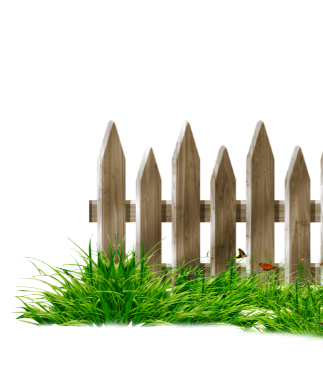 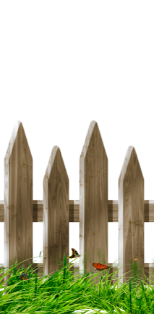 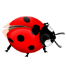 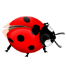 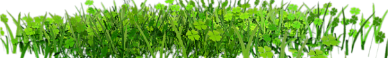 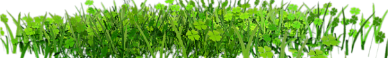 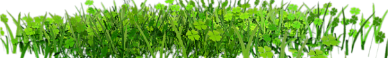 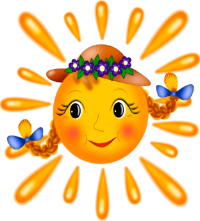 Желтый цитрусовый плодВ странах солнечных растёт.Но на вкус кислейший он,А зовут его …(Лимон)
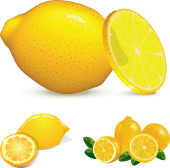 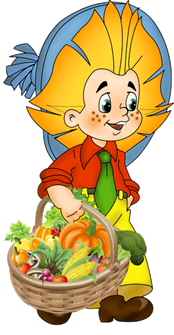 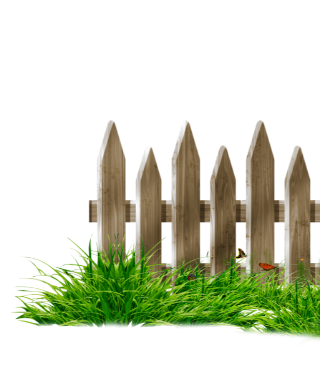 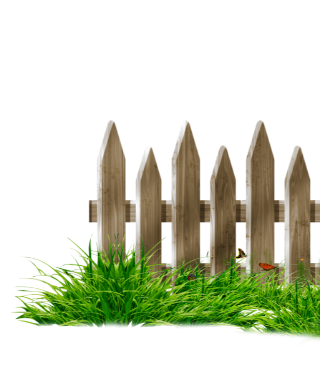 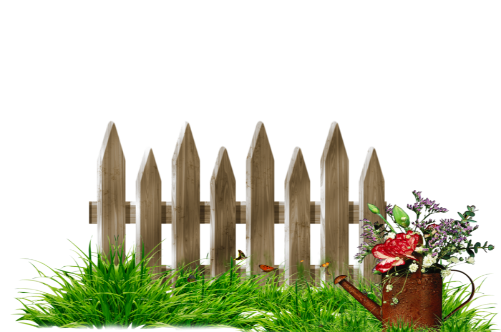 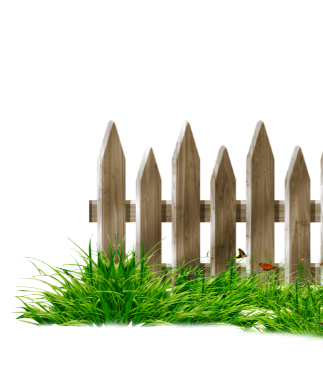 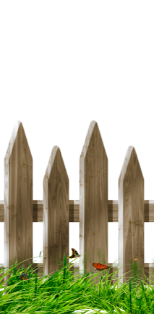 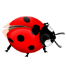 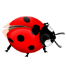 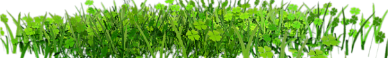 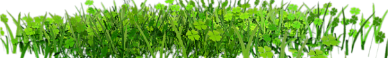 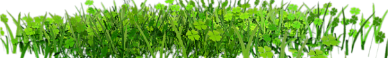 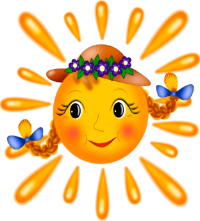 С виду он как рыжий мяч,Только вот не мчится вскачь.В нём полезный витамин -Это спелый …(Апельсин)
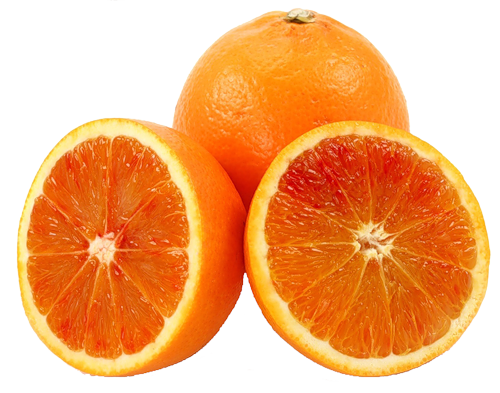 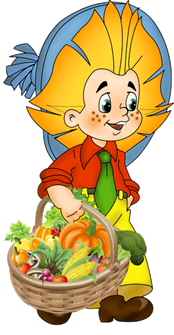 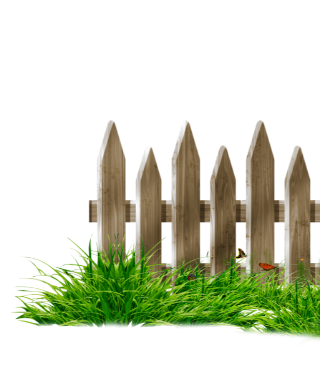 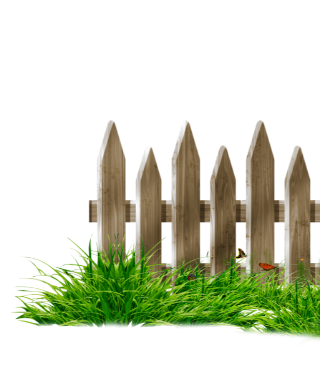 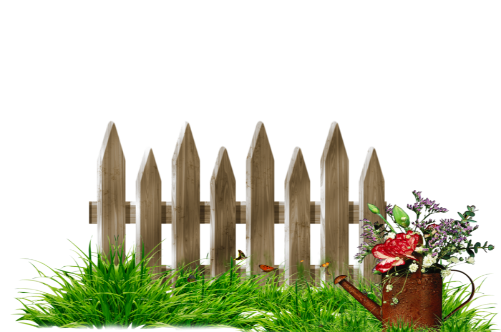 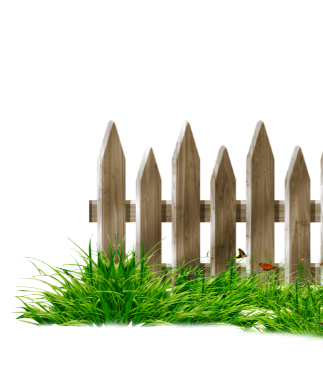 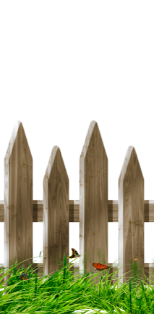 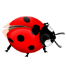 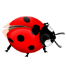 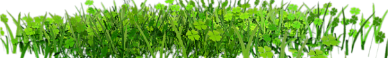 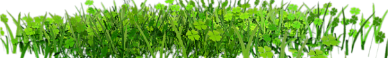 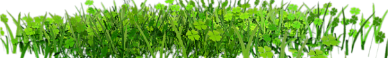 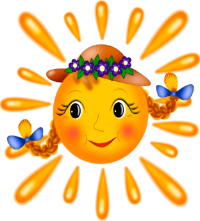 Ни в полях и ни в садах,Ни у вас и ни у нас,А в тропических лесахВырастает …(Ананас)
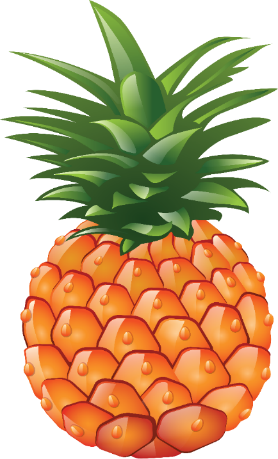 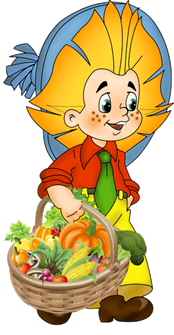 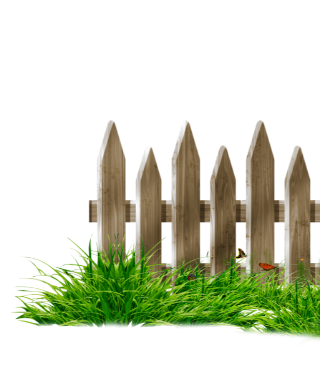 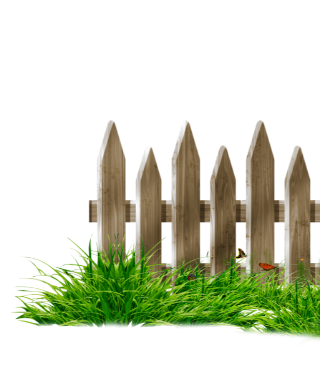 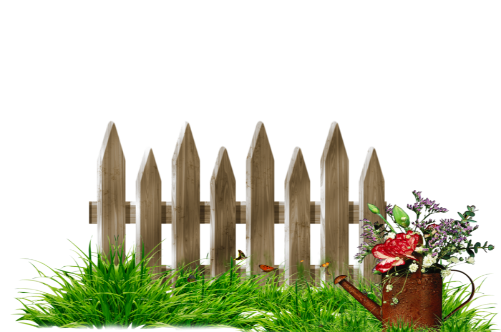 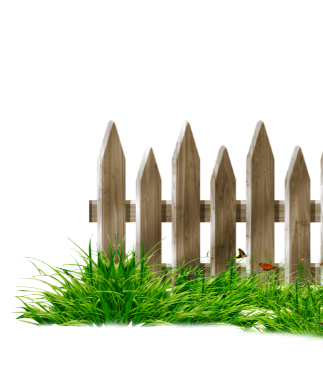 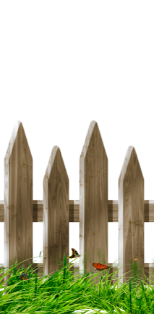 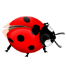 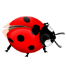 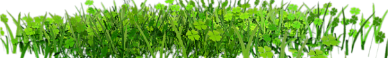 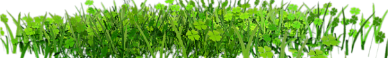 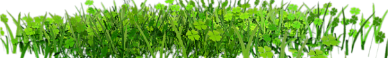 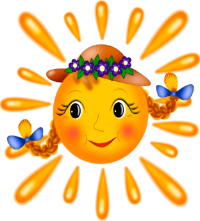 Близнецы на тонкой ветке,Все лозы родные детки.Гостю каждый в доме рад.Это сладкий …
(Виноград)
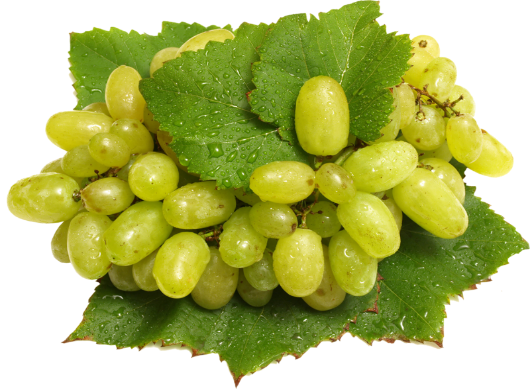 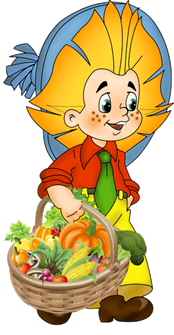 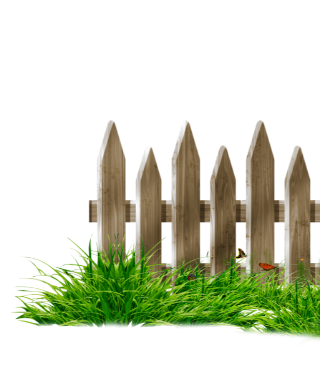 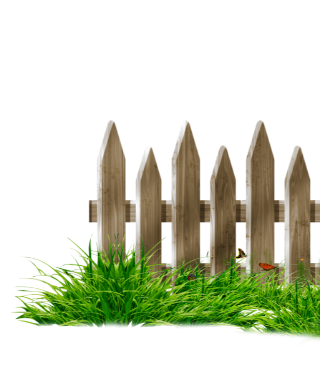 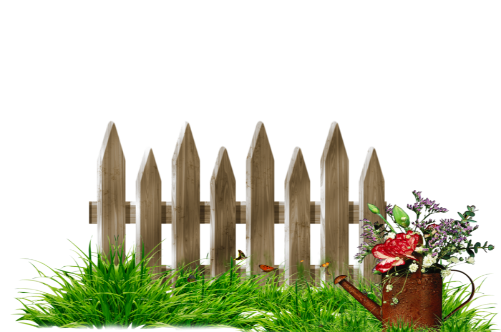 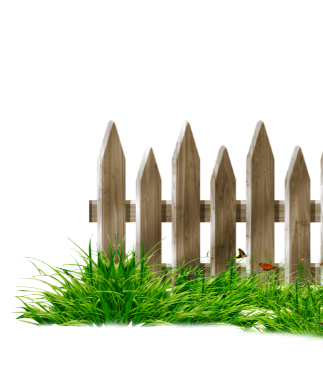 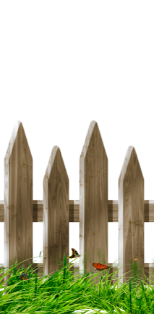 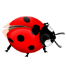 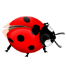 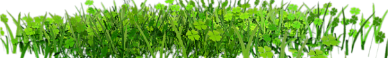 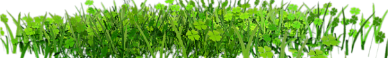 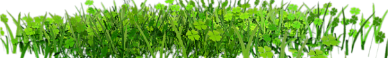 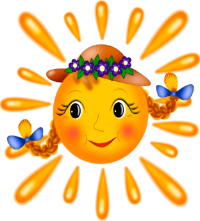 Молодцы !
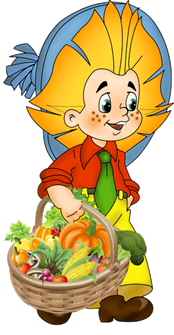 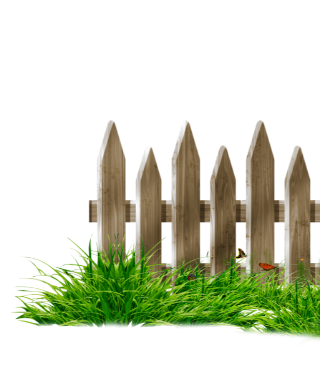 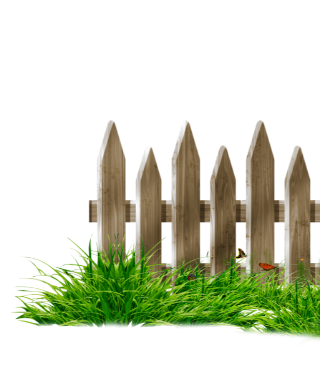 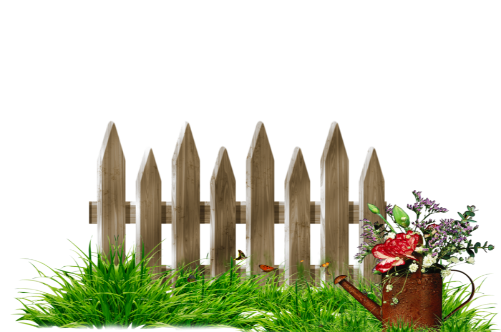 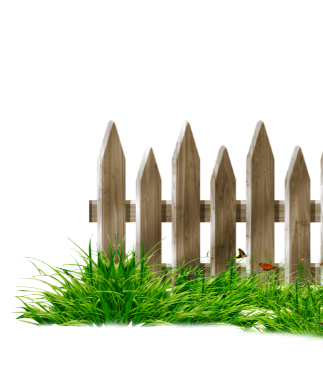 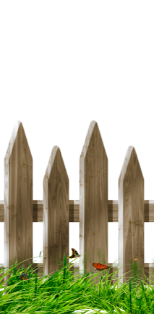 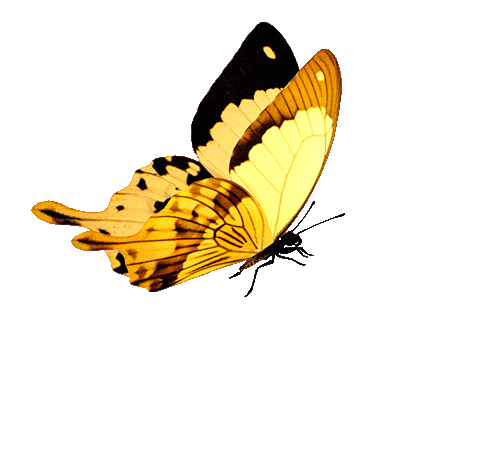 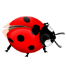 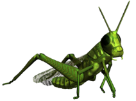 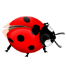 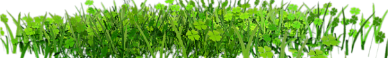 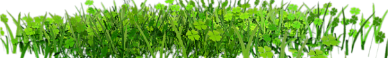 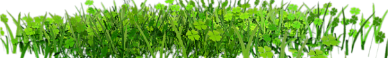